ИНСТИТУТ БИЗНЕС-ШЕРИФОВ
ДЕЯТЕЛЬНОСТЬ РЕГЛАМЕНТИРОВАНА
РАЗВИТИЕ ИНСТИТУТА
РГ-41 от 28 февраля 2022 года
«О дополнительных мерах 
по развитию предпринимательства и инвестиционной деятельности в РБ»
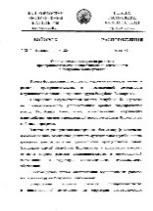 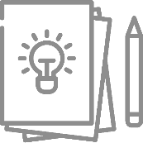 Создание по инициативе Главы Республики Башкортостан 
Р.Ф. Хабирова
2019 г.
РГ-67 от 1 марта 2019 года (в ред. от 28.02.2022) 
«Об утверждении Стандарта деятельности органов местного 
самоуправления по развитию 
предпринимательства в  муниципальных
 районах (городских округах) РБ»
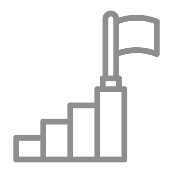 Отмечен как лучшая практикапервым заместителем Председателя Правительства 
Российской Федерации А.Р. Белоусовым (ПМЭФ-21)
2021 г.
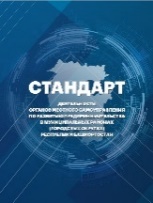 ОСНОВНЫЕ НАПРАВЛЕНИЯ ДЕЯТЕЛЬНОСТИ
ТРЕБОВАНИЯ К КАНДИДАТУРЕ
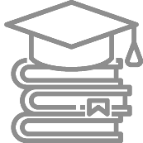 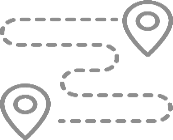 Сопровождение инвестиционныхи предпринимательских проектов
Высшее экономическое образование
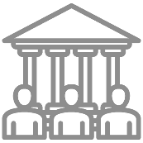 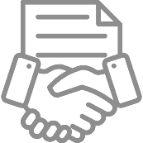 Стаж государственной /муниципальной службы (≥ 4 лет)
Развитие предпринимательства и  инвестиционной деятельности
или
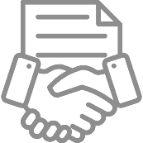 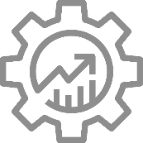 Обеспечение предоставления мер государственной поддержки субъектам МСП
Опыт предпринимательской деятельности (≥ 5 лет)
33